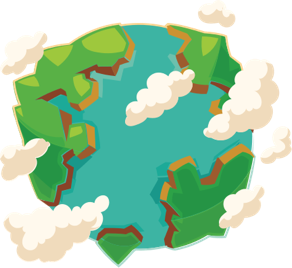 Quiz: QCRQEVT
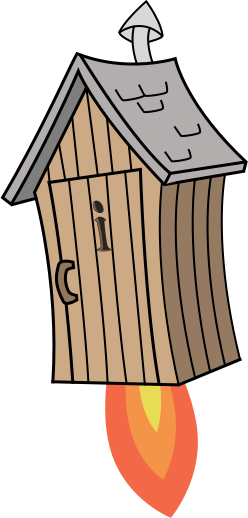 Stage 4 Term 2 - Block 1 - Multiplication and Division
Lesson 4: To be able to divide by 100
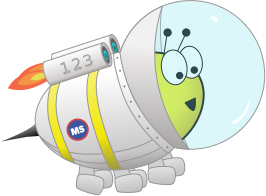 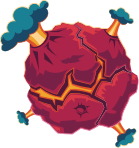 Block 4 – Multiplication and Division
4
Autumn
To be able to divide by 100
Success criteria:
I can use concrete, pictorial and abstract representations to show that making something one hundred times smaller is the same as dividing by 100
I can explain my reasoning when using concrete, pictorial and abstract representations to show that making something one hundred times smaller is the same as dividing by 100
To be able to divide by 100
Starter:
What’s the same? What’s different?







Explain your answer.
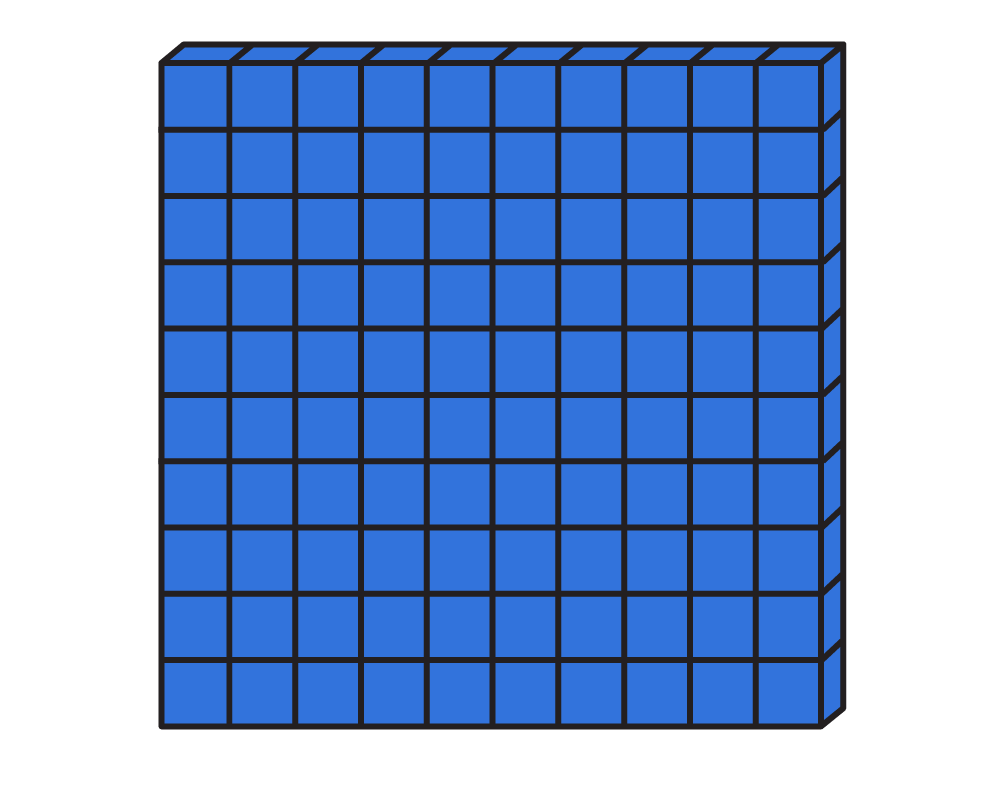 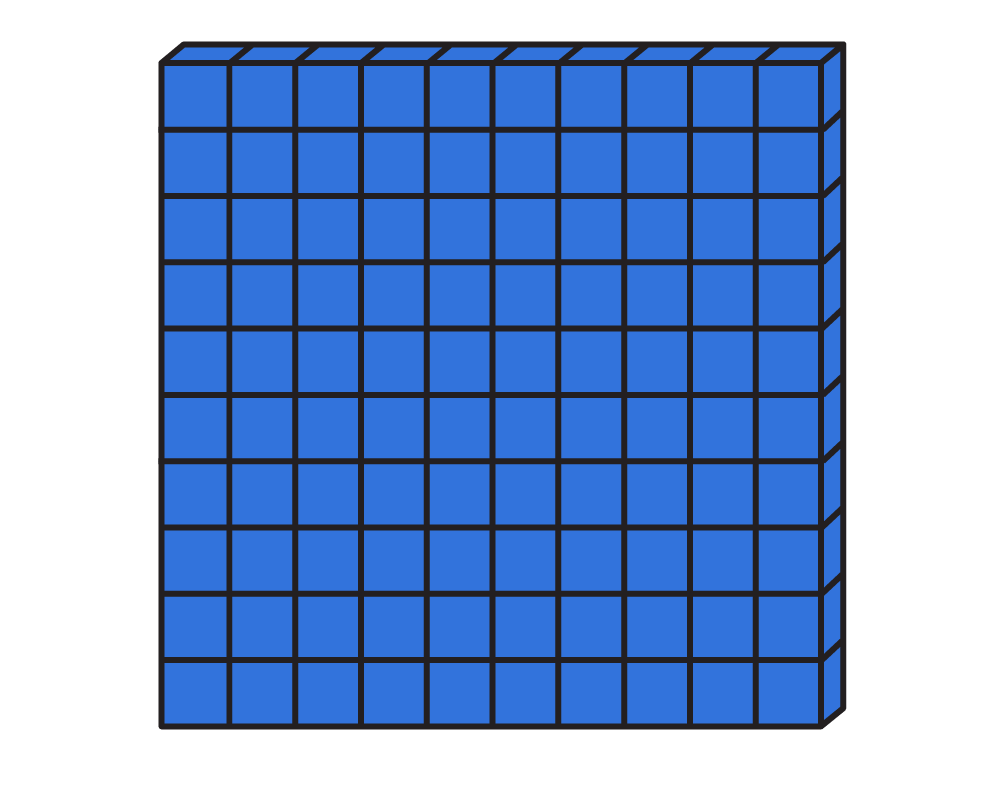 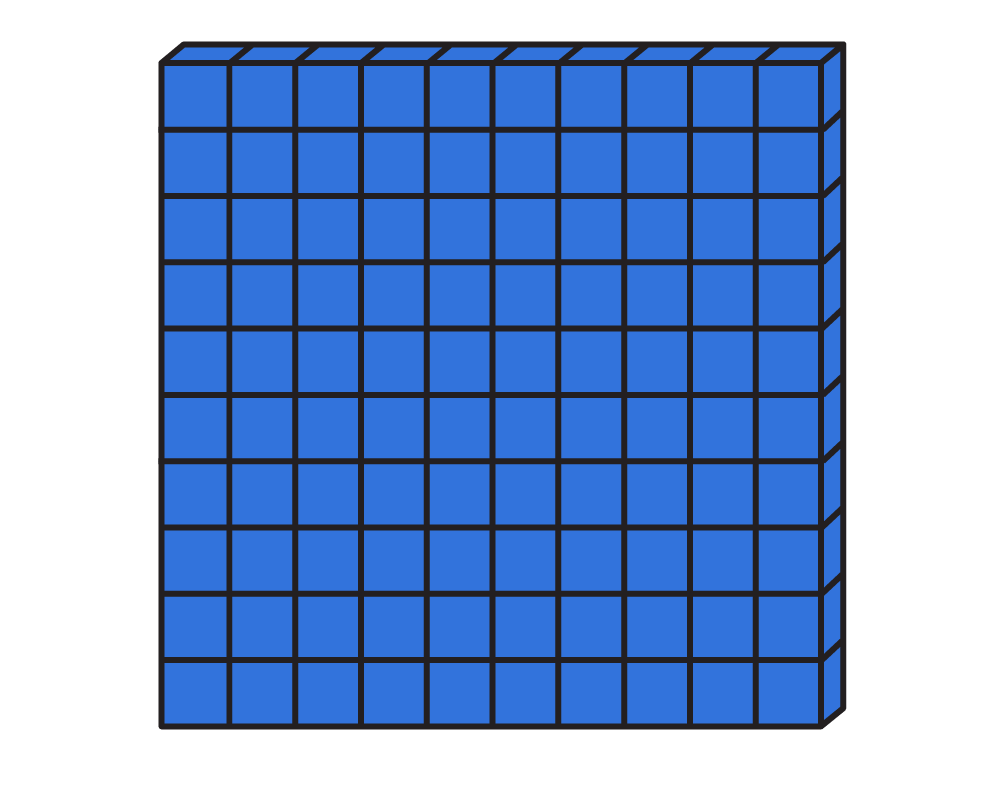 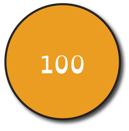 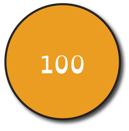 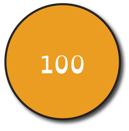 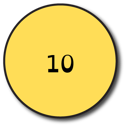 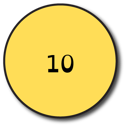 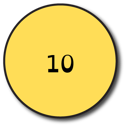 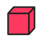 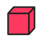 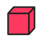 To be able to divide by 100
Starter:
What’s the same? What’s different?







Both representations have starting amounts of 300; however, the Base 10 has been divided by 100 to 3, whereas the counters have been divided by 10 to 30.
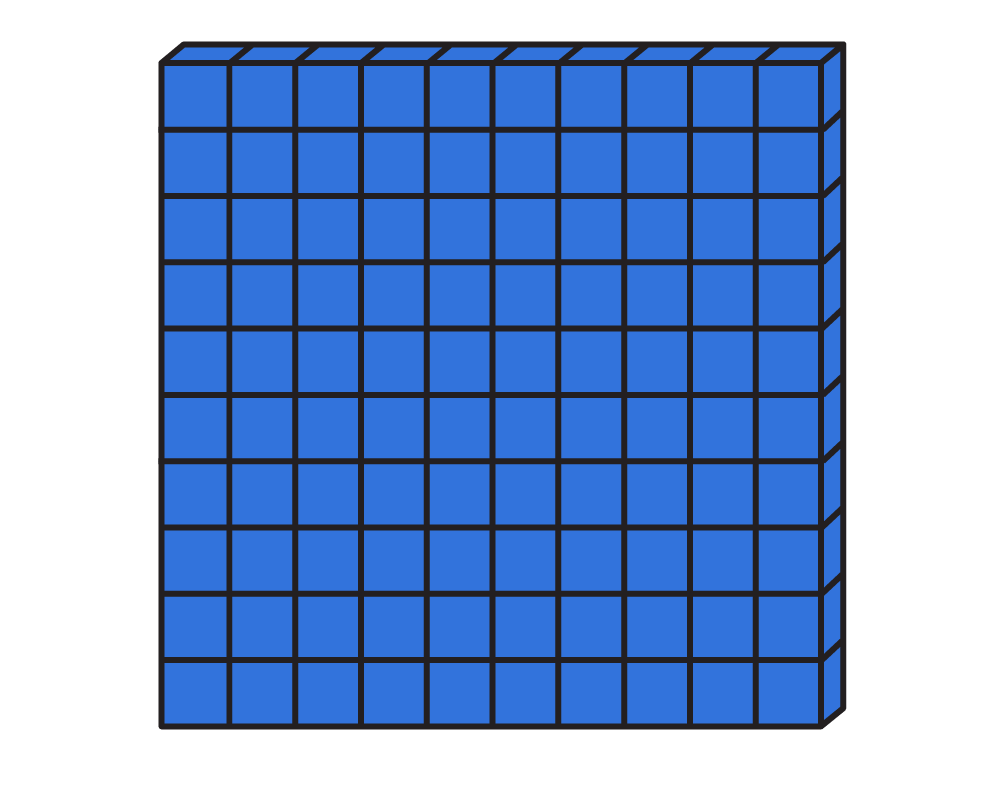 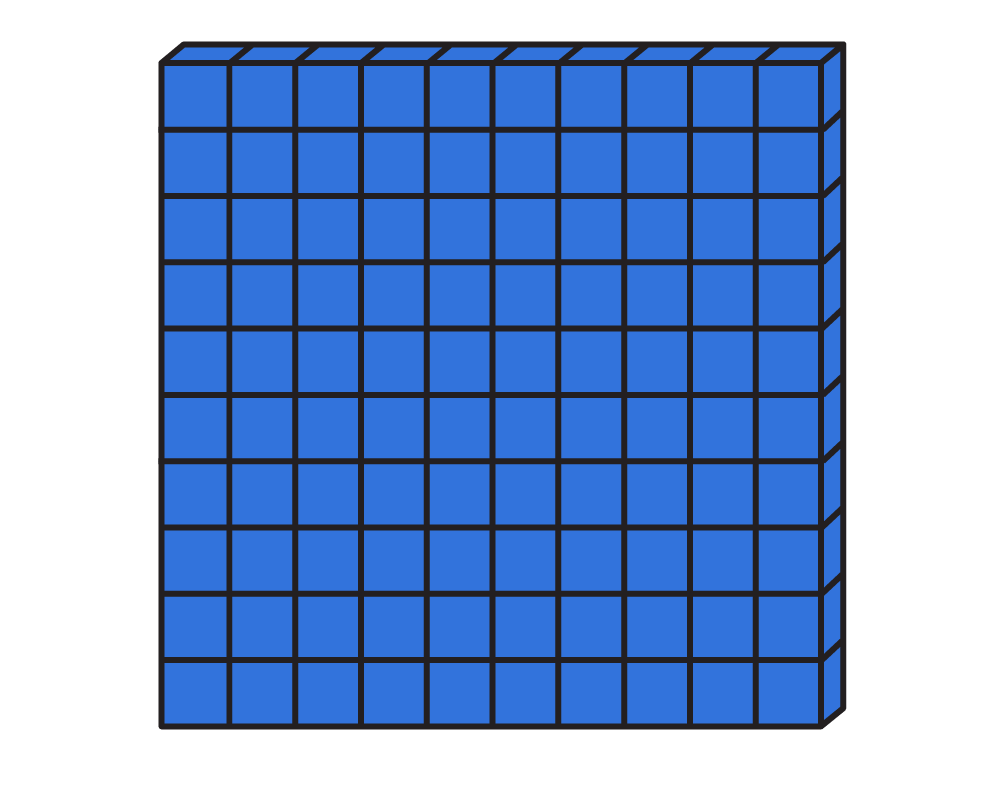 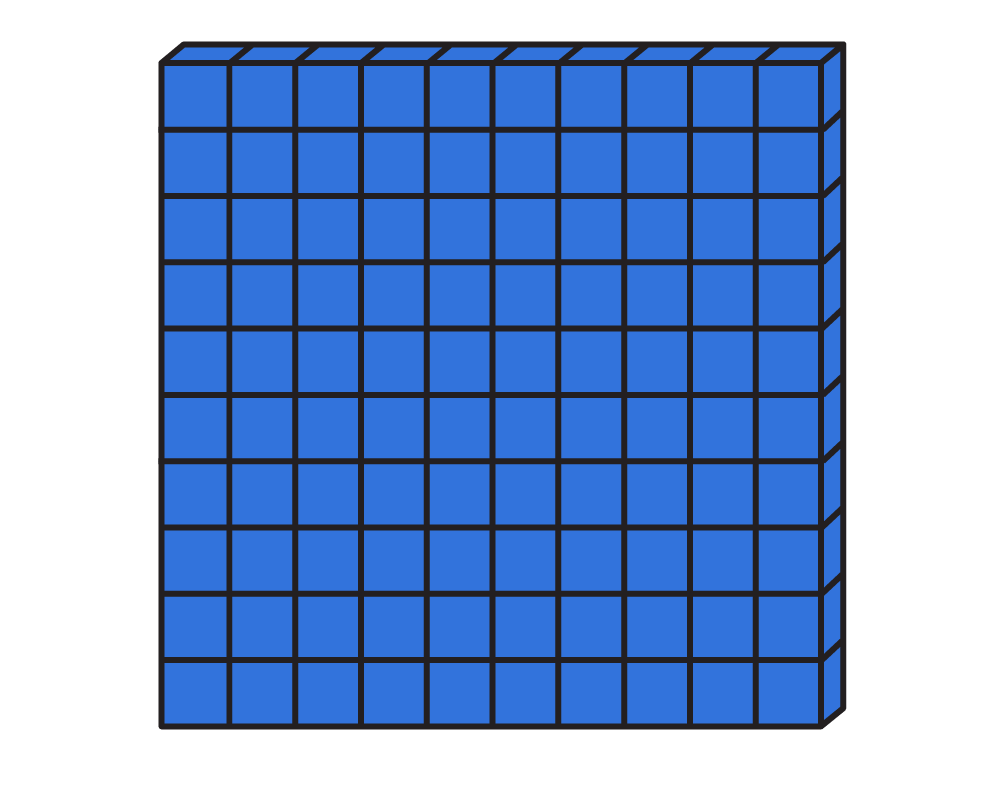 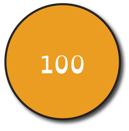 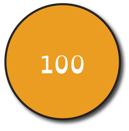 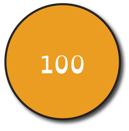 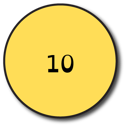 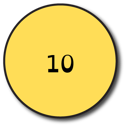 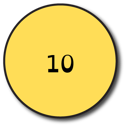 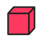 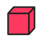 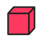 To be able to divide by 100
Talking Time:
Use counters to calculate: 500 ÷ 10 = ___ and then 500 ÷ 100 = ___
To be able to divide by 100
Talking Time:
Use counters to calculate: 500 ÷ 10 = ___ and then 500 ÷ 100 = ___
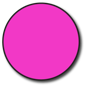 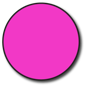 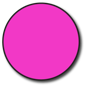 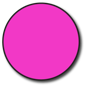 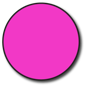 To be able to divide by 100
Talking Time:
Use counters to calculate: 500 ÷ 10 = 50 and then 500 ÷ 100 = ___
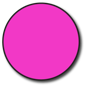 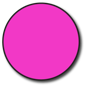 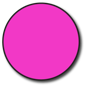 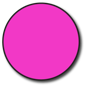 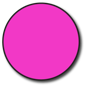 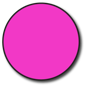 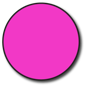 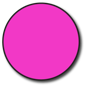 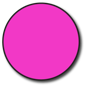 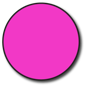 To be able to divide by 100
Talking Time:
Use counters to calculate: 500 ÷ 10 = 50 and then 500 ÷ 100 = 5
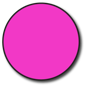 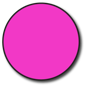 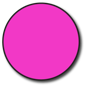 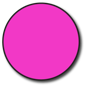 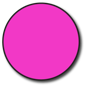 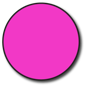 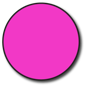 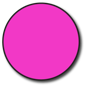 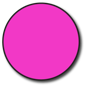 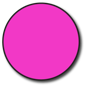 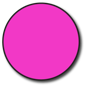 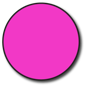 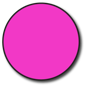 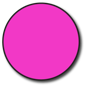 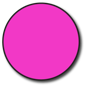 To be able to divide by 100
Talking Time:
Use counters to calculate: 300 ÷ 10 = ___ and then 300 ÷ 100 = ___
To be able to divide by 100
Talking Time:
Use counters to calculate: 300 ÷ 10 = ___ and then 300 ÷ 100 = ___
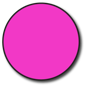 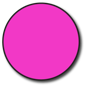 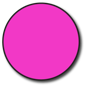 To be able to divide by 100
Talking Time:
Use counters to calculate: 300 ÷ 10 = 30 and then 300 ÷ 100 = ___
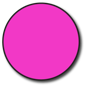 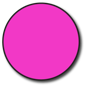 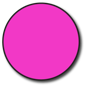 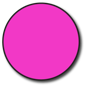 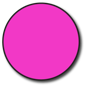 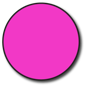 To be able to divide by 100
Talking Time:
Use counters to calculate: 300 ÷ 10 = 30 and then 300 ÷ 100 = 3
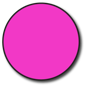 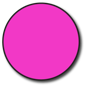 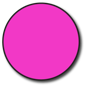 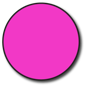 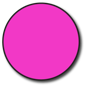 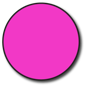 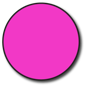 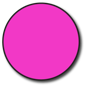 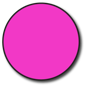 To be able to divide by 100
Talking Time:
Use counters to calculate: 400 ÷ 10 = ___ and then 400 ÷ 100 = ___
To be able to divide by 100
Talking Time:
Use counters to calculate: 400 ÷ 10 = ___ and then 400 ÷ 100 = ___
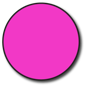 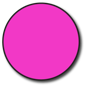 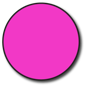 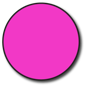 To be able to divide by 100
Talking Time:
Use counters to calculate: 400 ÷ 10 = 40 and then 400 ÷ 100 = ___
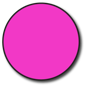 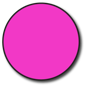 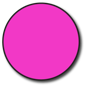 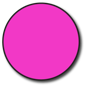 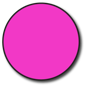 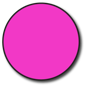 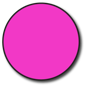 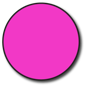 To be able to divide by 100
Talking Time:
Use counters to calculate: 400 ÷ 10 = 40 and then 400 ÷ 100 = 4
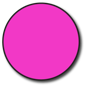 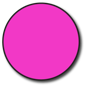 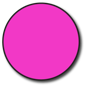 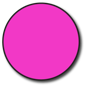 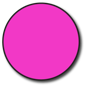 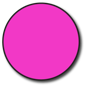 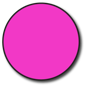 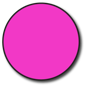 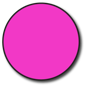 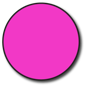 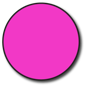 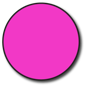 To be able to divide by 100
Talking Time:
What knowledge can we use to solve the calculation below?
200 ÷ 100 = 2
How do we divide by 100?
To be able to divide by 100
Talking Time:
What knowledge can we use to solve the calculation below?
200 ÷ 100 = 2
We slide the digits right by two places!
To be able to divide by 100
Talking Time:
What knowledge can we use to solve the calculation below?
700 ÷ 100 = 2
How do we divide by 100?
To be able to divide by 100
Talking Time:
What knowledge can we use to solve the calculation below?
700 ÷ 100 = 7
We slide the digits right by two places!
To be able to divide by 100
Talking Time:
What knowledge can we use to solve the calculation below?
900 ÷ 100 = 2
How do we divide by 100?
To be able to divide by 100
Talking Time:
What knowledge can we use to solve the calculation below?
900 ÷ 100 = 9
We slide the digits right by two places!
To be able to divide by 100
Talking Time:
What knowledge can we use to solve the calculation below?
3,900 ÷ 10 = 390
How do we divide by 10?
To be able to divide by 100
Talking Time:
What knowledge can we use to solve the calculation below?
3,900 ÷ 10 = 390
We slide the digits right by one place!
To be able to divide by 100
Talking Time:
What knowledge can we use to solve the calculation below?
3,900 ÷ 100 = 39
How do we divide by 100?
To be able to divide by 100
Talking Time:
What knowledge can we use to solve the calculation below?
3,900 ÷ 100 = 39
We slide the digits right by two places!
To be able to divide by 100
Talking Time:
What knowledge can we use to solve the calculation below?
6,500 ÷ 100 = 39
How do we divide by 100?
To be able to divide by 100
Talking Time:
What knowledge can we use to solve the calculation below?
6,500 ÷ 100 = 65
We slide the digits right by two places!
To be able to divide by 100
Talking Time:
What knowledge can we use to solve the calculation below?
6,500 ÷ 10 = 390
How do we divide by 10?
To be able to divide by 100
Talking Time:
What knowledge can we use to solve the calculation below?
6,500 ÷ 10 = 650
We slide the digits right by one place!
To be able to divide by 100
Talking Time:
What knowledge can we use to solve the calculation below?
4,400 ÷ 10 = 390
How do we divide by 10?
To be able to divide by 100
Talking Time:
What knowledge can we use to solve the calculation below?
4,400 ÷ 10 = 440
We slide the digits right by one place!
To be able to divide by 100
Talking Time:
What knowledge can we use to solve the calculation below?
4,400 ÷ 100 = 39
How do we divide by 100?
To be able to divide by 100
Talking Time:
What knowledge can we use to solve the calculation below?
4,400 ÷ 100 = 44
We slide the digits right by two places!
To be able to divide by 100
Talking Time:
Match each calculation with the correct result.
3,600 ÷ 100
36
36 x 10
3,600 ÷ 10
360
360 ÷ 10
To be able to divide by 100
Talking Time:
Match each calculation with the correct result.
3,600 ÷ 100
36
36 x 10
3,600 ÷ 10
360
360 ÷ 10
To be able to divide by 100
Talking Time:
Match each calculation with the correct result.
3,600 ÷ 100
36
36 x 10
3,600 ÷ 10
360
360 ÷ 10
To be able to divide by 100
Talking Time:
Match each calculation with the correct result.
3,600 ÷ 100
36
36 x 10
3,600 ÷ 10
360
360 ÷ 10
To be able to divide by 100
Talking Time:
Match each calculation with the correct result.
3,600 ÷ 100
36
36 x 10
3,600 ÷ 10
360
360 ÷ 10
To be able to divide by 100
Activity 1:
Match each calculation with the correct result.
5,400 ÷ 100
540
54 x 10
5,400 ÷ 10
54
540 ÷ 10
To be able to divide by 100
Activity 1:
Match each calculation with the correct result.
5,400 ÷ 100
540
54 x 10
5,400 ÷ 10
54
540 ÷ 10
To be able to divide by 100
Talking Time:
Use the comparison symbols (<, > or =) to complete the following statements:
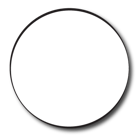 530 ÷ 10
5,300 ÷ 100
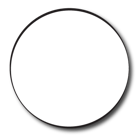 5,300 ÷ 10
53 x 100
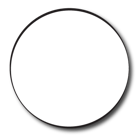 350 ÷ 10
3,500 ÷ 10
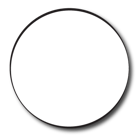 530 ÷ 10
3,500 ÷ 100
To be able to divide by 100
Talking Time:
Use the comparison symbols (<, > or =) to complete the following statements:
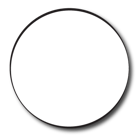 530 ÷ 10
=
5,300 ÷ 100
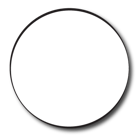 5,300 ÷ 10
53 x 100
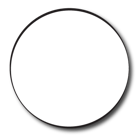 350 ÷ 10
3,500 ÷ 10
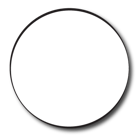 530 ÷ 10
3,500 ÷ 100
To be able to divide by 100
Talking Time:
Use the comparison symbols (<, > or =) to complete the following statements:
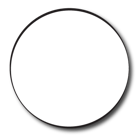 530 ÷ 10
=
5,300 ÷ 100
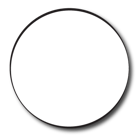 <
5,300 ÷ 10
53 x 100
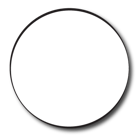 350 ÷ 10
3,500 ÷ 10
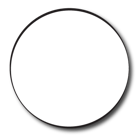 530 ÷ 10
3,500 ÷ 100
To be able to divide by 100
Talking Time:
Use the comparison symbols (<, > or =) to complete the following statements:
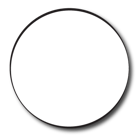 530 ÷ 10
=
5,300 ÷ 100
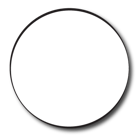 <
5,300 ÷ 10
53 x 100
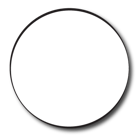 <
350 ÷ 10
3,500 ÷ 10
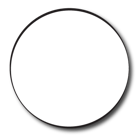 530 ÷ 10
3,500 ÷ 100
To be able to divide by 100
Talking Time:
Use the comparison symbols (<, > or =) to complete the following statements:
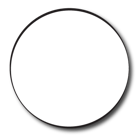 530 ÷ 10
=
5,300 ÷ 100
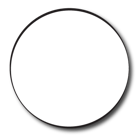 <
5,300 ÷ 10
53 x 100
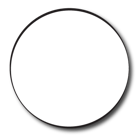 <
350 ÷ 10
3,500 ÷ 10
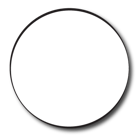 >
530 ÷ 10
3,500 ÷ 100
To be able to divide by 100
Activity 2:
Use the comparison symbols (<, > or =) to complete the following statements:
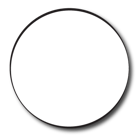 4,700 ÷ 10
4,700 ÷ 100
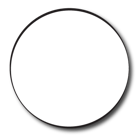 47 x 100
4,700 ÷ 10
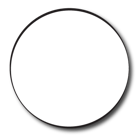 740 ÷ 10
7,400 ÷ 100
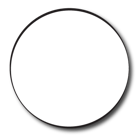 740 ÷ 10
4,700 ÷ 10
To be able to divide by 100
Activity 2:
Use the comparison symbols (<, > or =) to complete the following statements:
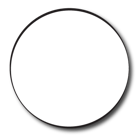 4,700 ÷ 10
>
4,700 ÷ 100
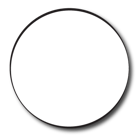 >
47 x 100
4,700 ÷ 10
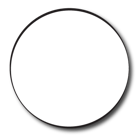 =
740 ÷ 10
7,400 ÷ 100
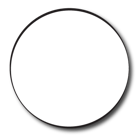 <
740 ÷ 10
4,700 ÷ 10
To be able to divide by 100
Activity 3:
Fill in the blank spaces to complete the statements below:
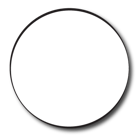 5,300 ÷ 100
=
__ x 10
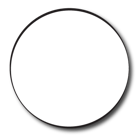 =
84 x 10
8,_00 ÷ 10
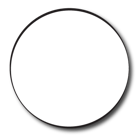 =
746 x 10
7,_60
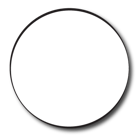 =
8,300 ÷ 100
_3
To be able to divide by 100
Activity 3:
Fill in the blank spaces to complete the statements below:
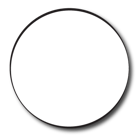 5,300 ÷ 100
=
53 x 10
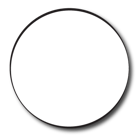 =
84 x 10
8,400 ÷ 10
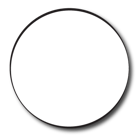 =
746 x 10
7,460
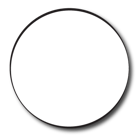 =
8,300 ÷ 100
83
To be able to divide by 100
Activity 4:
Jamal and Ruth are both dividing numbers by ten and one hundred. 
To begin with they start with the same dividend, a four-digit number.

Ruth says, “My quotient has 0 ones, 3 tens and 7 hundreds.”
Jamal says, ”My quotient has 3 ones and 7 tens.”

What number did they both have as their dividend? 
Who has divided by ten and who has divided by one hundred? Explain your answer.
To be able to divide by 100
Activity 4:
Jamal and Ruth are both dividing numbers by 10 and 100. 
To begin with they start with the same dividend, a four-digit number.

Ruth says, “My quotient has 0 ones, 3 tens and 7 hundreds.”
Jamal says, ”My quotient has 3 ones and 7 tens.”

They both had the number 7,300 as their dividend. 
Ruth has divided by ten as 7,300 ÷ 10 = 730 (seven hundreds and three tens) and Jamal has divided by one hundred as 7,300 ÷ 10 = 73 (seven tens and three ones)
To be able to divide by 100
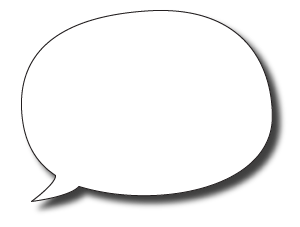 Evaluation:







Is Astrobee’s statement always, sometimes or never true?
Explain your answer.
If you divide a number by 10 it has a greater quotient than any number divided by 100.
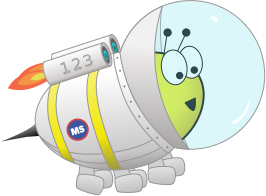 To be able to divide by 100
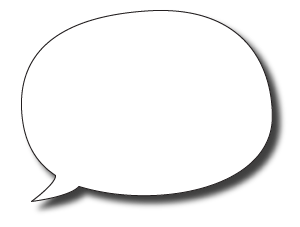 Evaluation:







Astrobee’s statement is only sometimes true. For example, if I divide 5,400 by 10, the quotient (540) is greater than if I divided 4,500 by 100 (with a quotient of 45); however, if I divided 320 by 10 (it has a quotient of 32), then divided 5,600 by 100, I receive a greater quotient of 56.
If you divide a number by 10 it has a greater quotient than any number divided by 100.
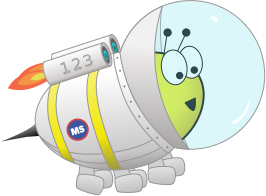 To be able to divide by 100
Success criteria:
I can use concrete, pictorial and abstract representations to show that making something one hundred times smaller is the same as dividing by 100
I can explain my reasoning when using concrete, pictorial and abstract representations to show that making something one hundred times smaller is the same as dividing by 100